1
Bjørn Marius Narjord
Nøkkeltall roros.no2023
Høydepunkter 2023
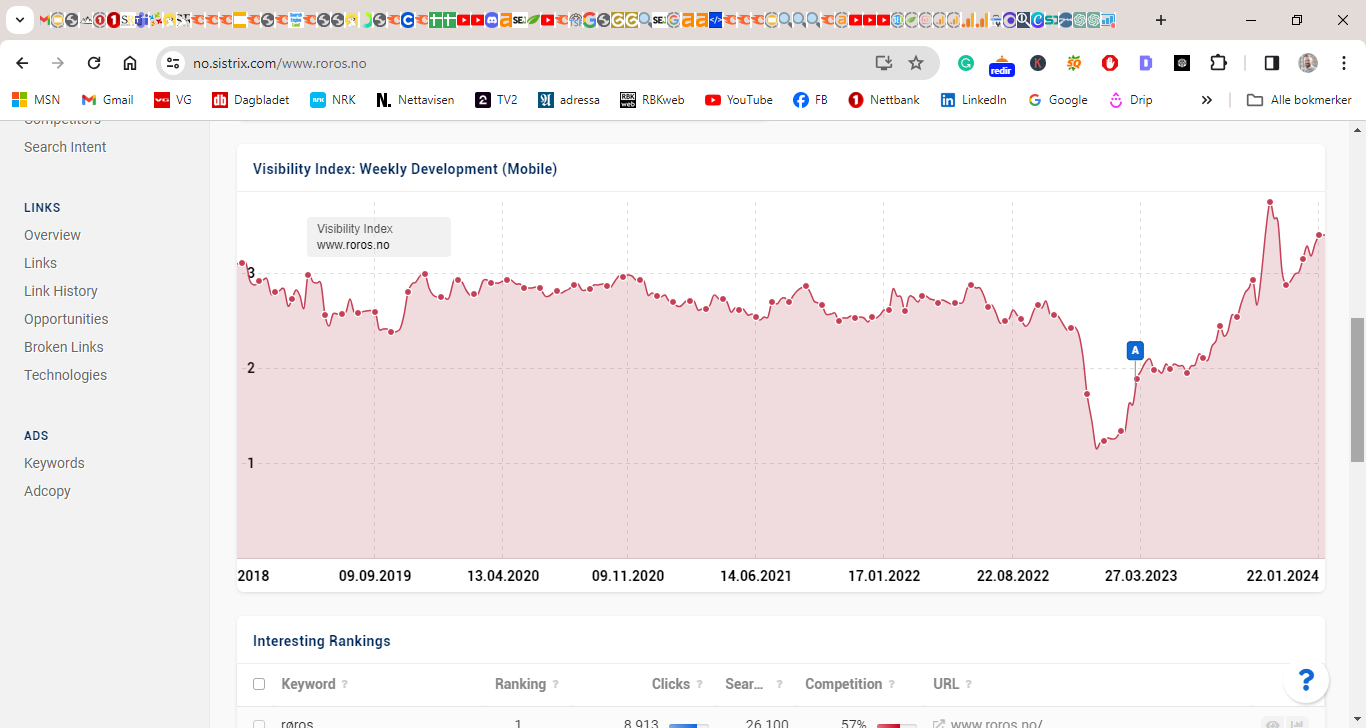 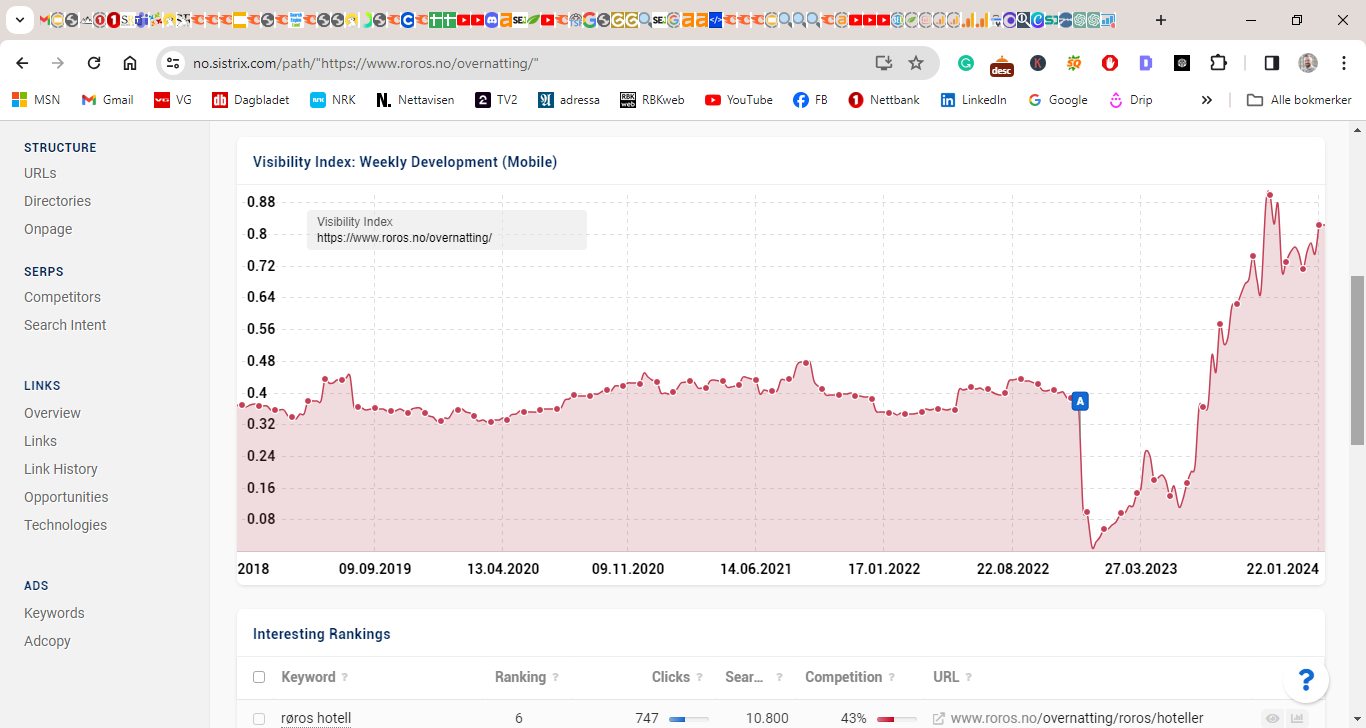 Økt organisk synlighet +257%

Topp 3 plasseringer i Google økte med +246%

Synlighet for kategorien «Overnatting» økte med +494%

Trafikken til overnattingssidene økte med +57% i 2. halvår
Vekst: Overnatting på www.roros.no
2
KPI Organisk synlighet
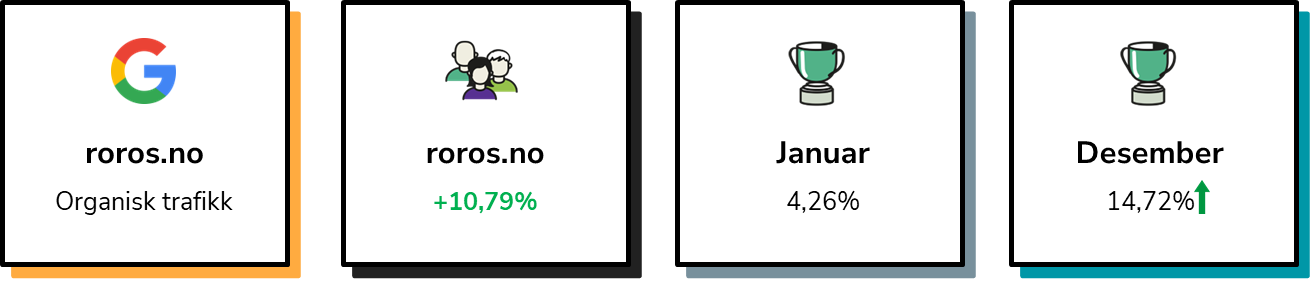 Hovedfokuset i 2023 har vært å øke synligheten omkring søkeord og emner som berører medlemmer og reiselivsbransje i Røros og Østerdalen. Dette har gitt stor vekst i synlighet, særlig for emner som «overnatting» og «handel».
3
Rangeringsdistribusjon
Fdf
Dette er prosentvis andel for organisk synlighet totalt i 2023. Sammenlignet med konkurrenter.
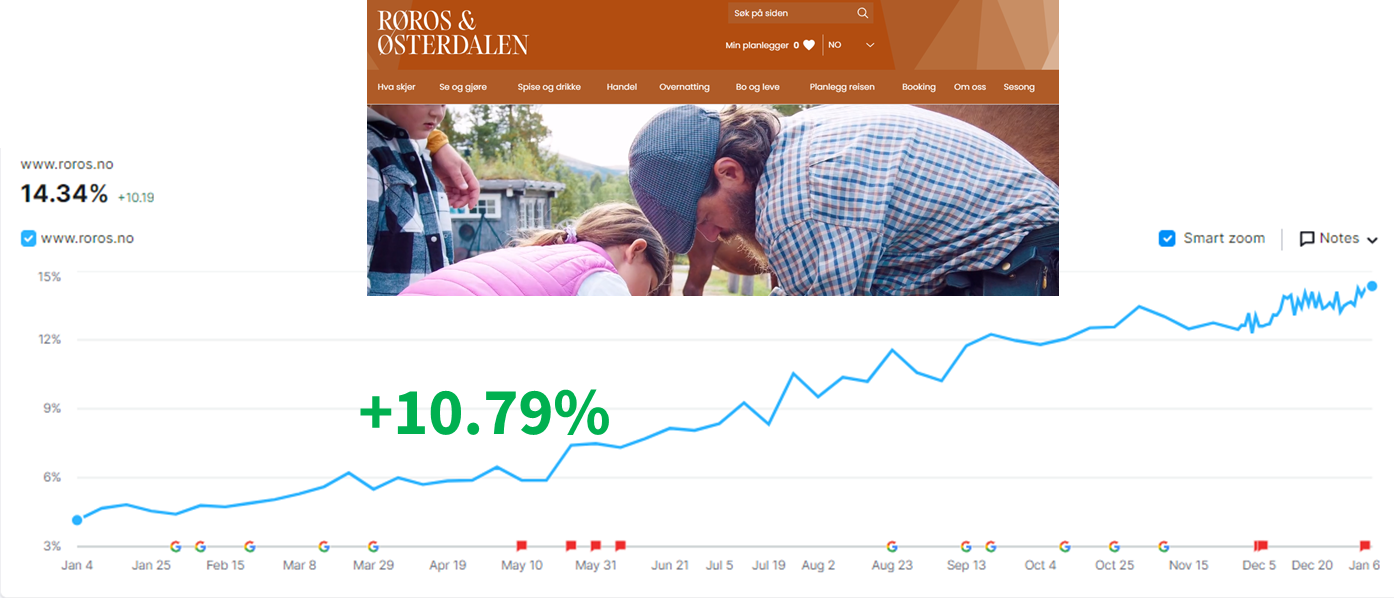 4
+257%
Markedsandel
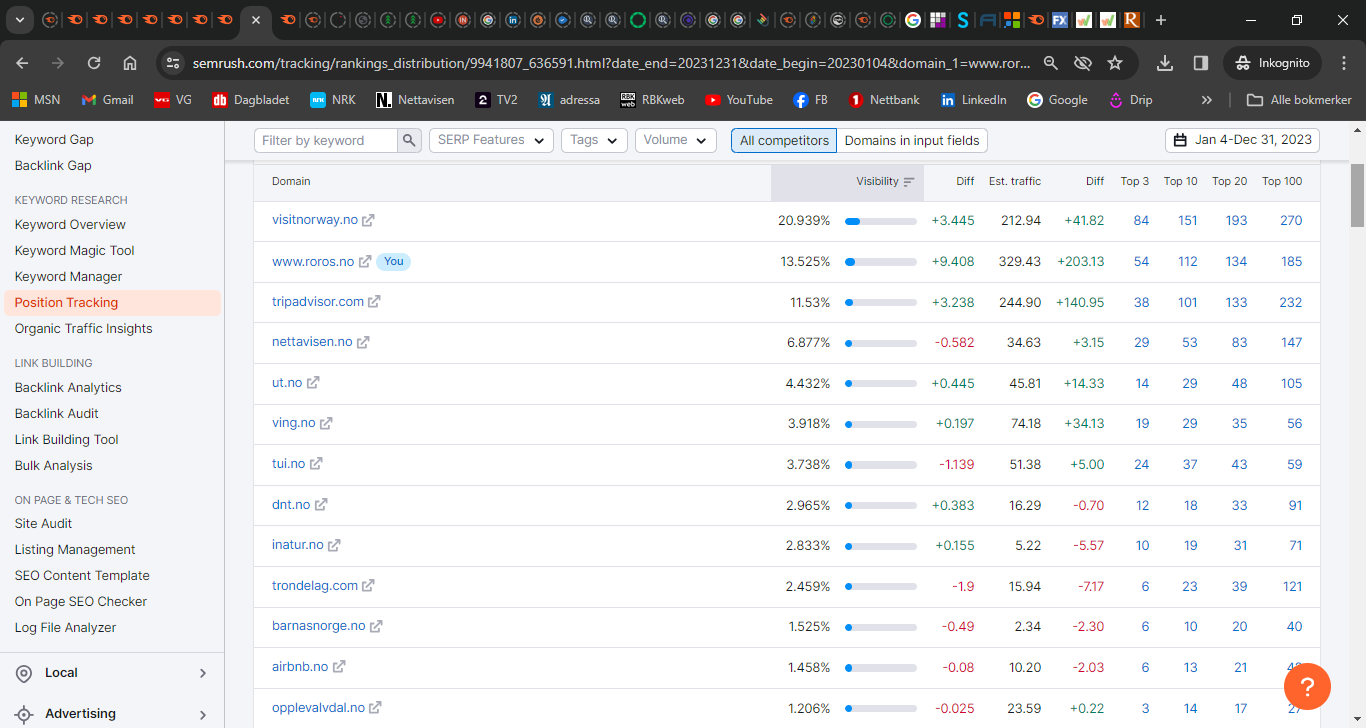 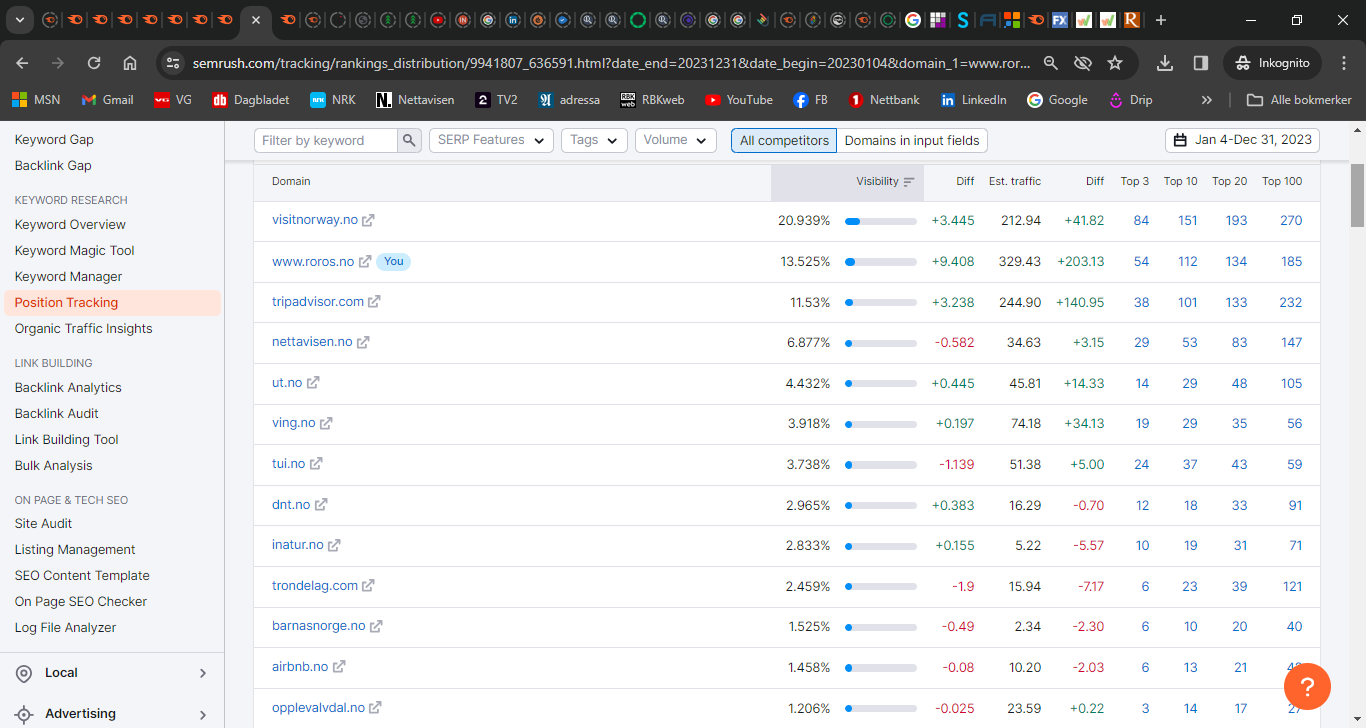 Vi har laget et dashboard som måler vekst for relevante søkeord og emner i Google, sammenlignet med de største konkurrentene. 

Dette kan være aktører i andre bransjer men som likevel innehar synligheten vi har som mål å oppnå.

I 2023 har synligheten i organiske søk økt med 257% for Visit Røros og Østerdalen.

Verktøy: Semrush
5
Konkurrentanalyse - Q1+Q2 (200 ord med høyt søkevolum - lokalt,  regionalt og nasjonalt)
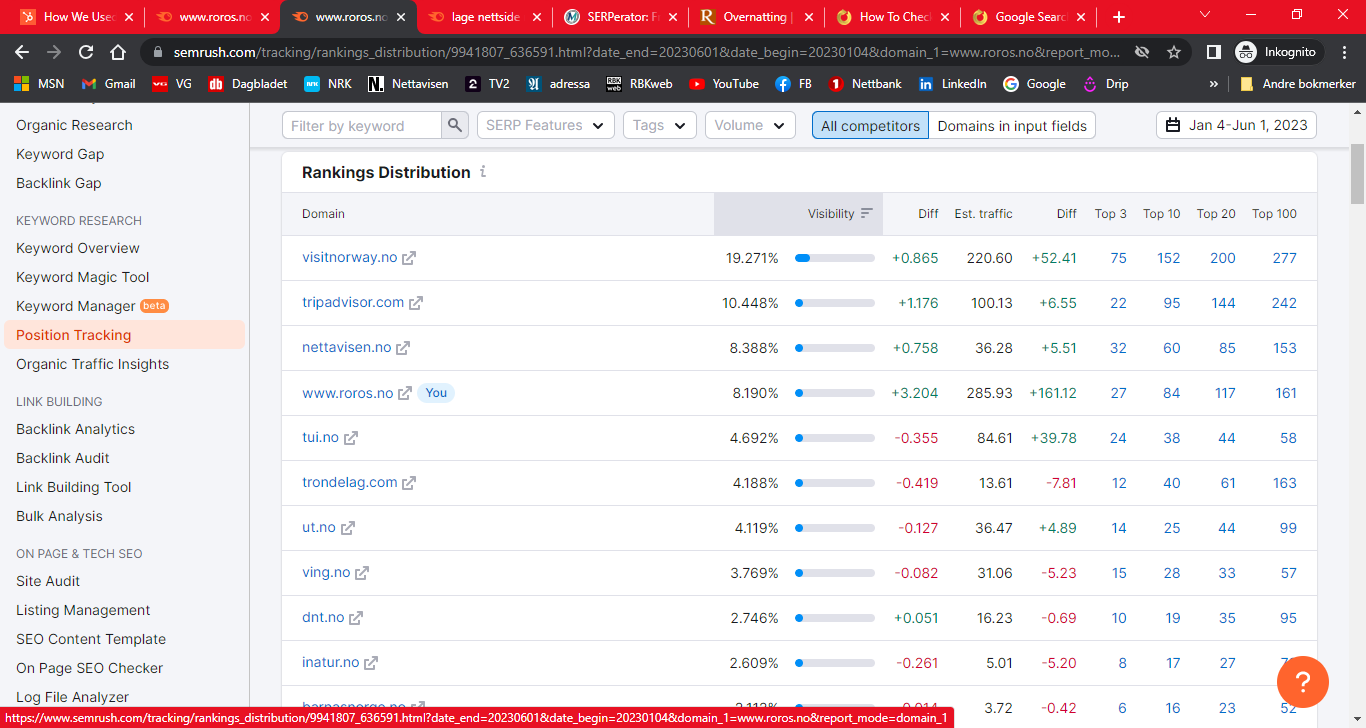 Konkurrentanalyse - Q3
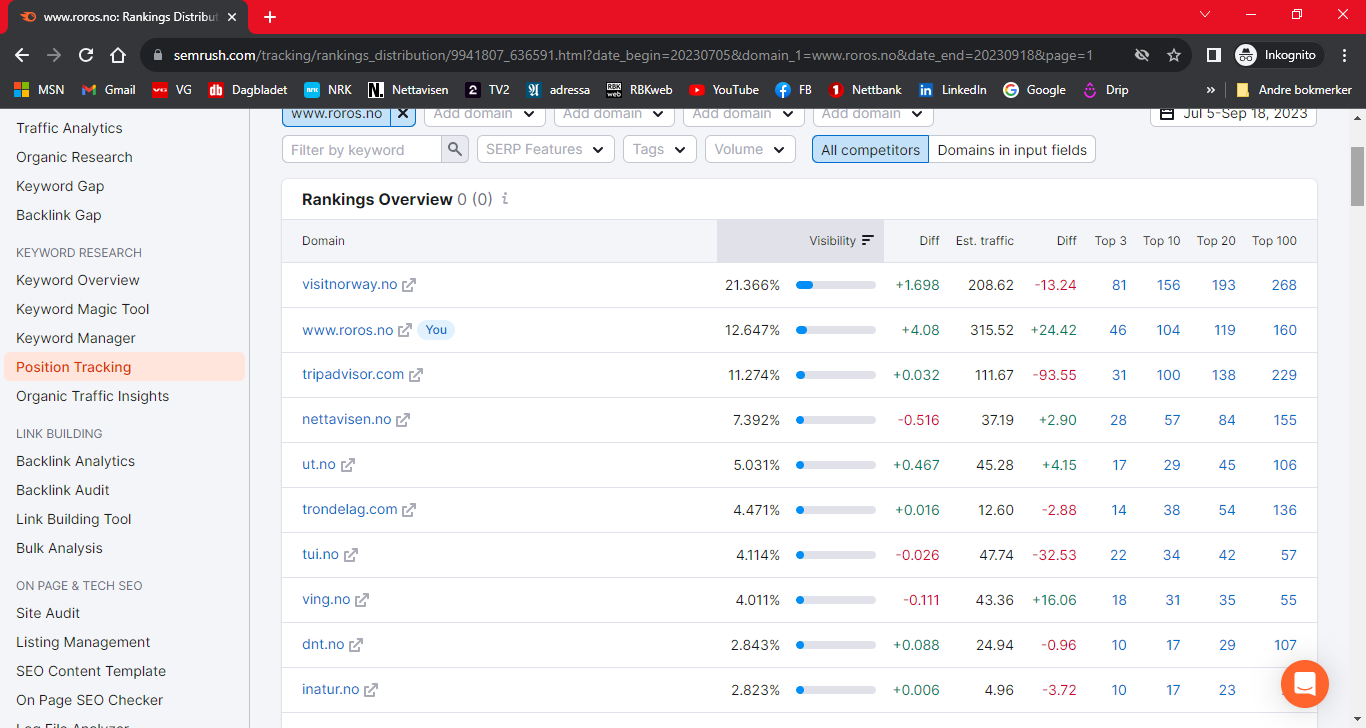 +257%
Markedsandel
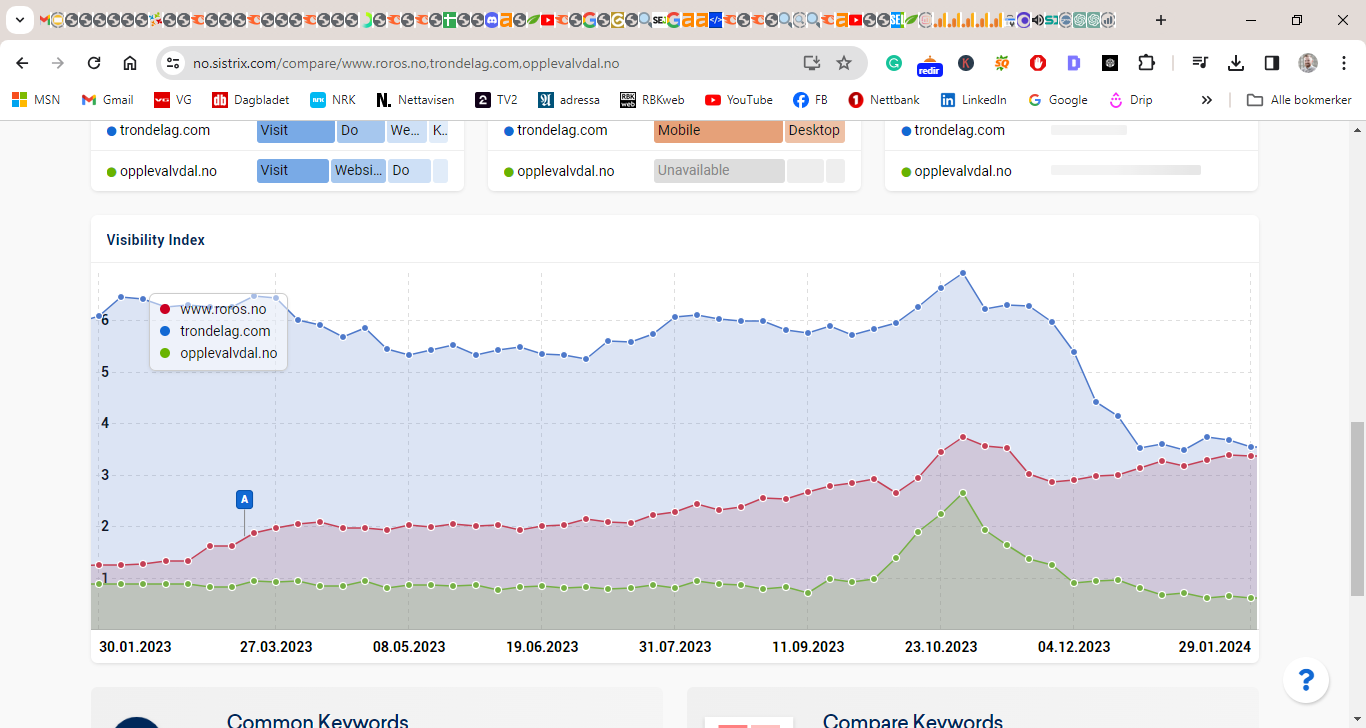 Eksempel på vekst i marked i sammenligning med andre aktører. 

Vi har økt andelene i forhold til de fleste konkurrentene. Størst andel overlappende med trondelag.com. (Konkurrenter på søketrafikk merk.)
8
Topp 3-plasseringer i Google: Vekst +246%
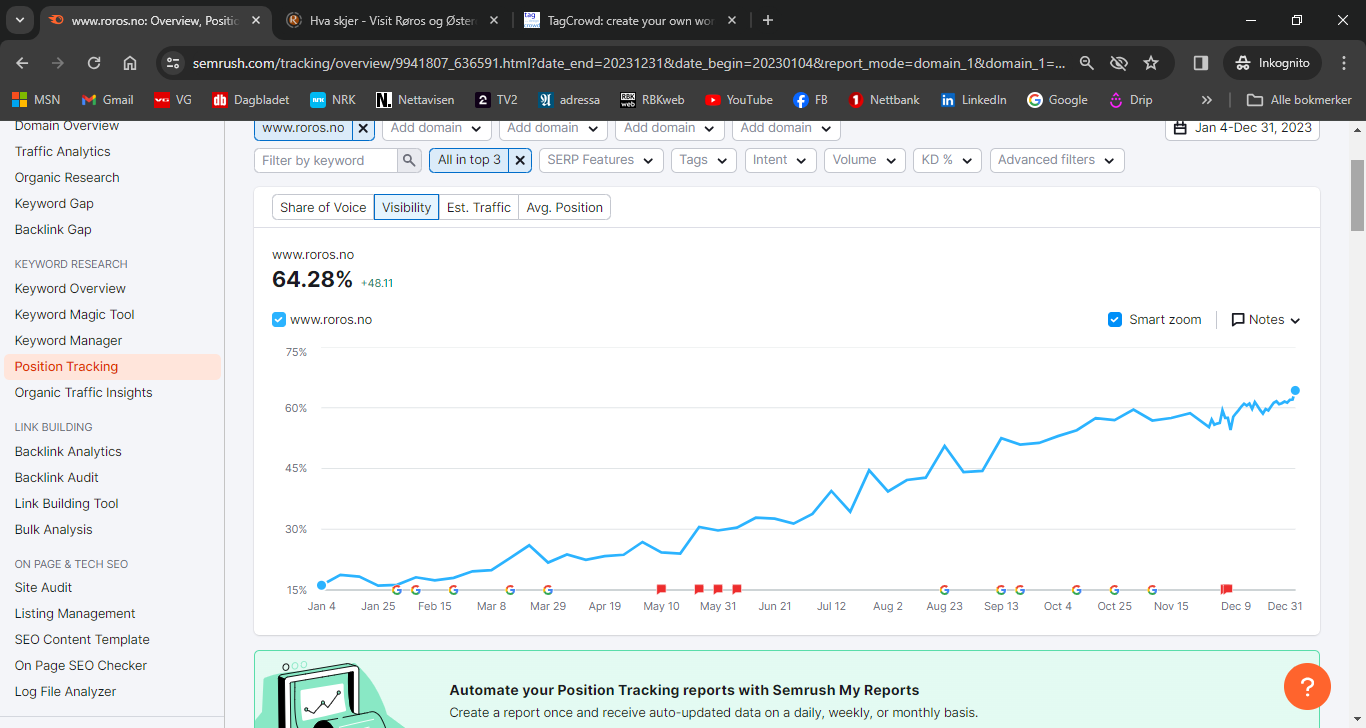 Fdf
9
Søkeord og emner med vekst
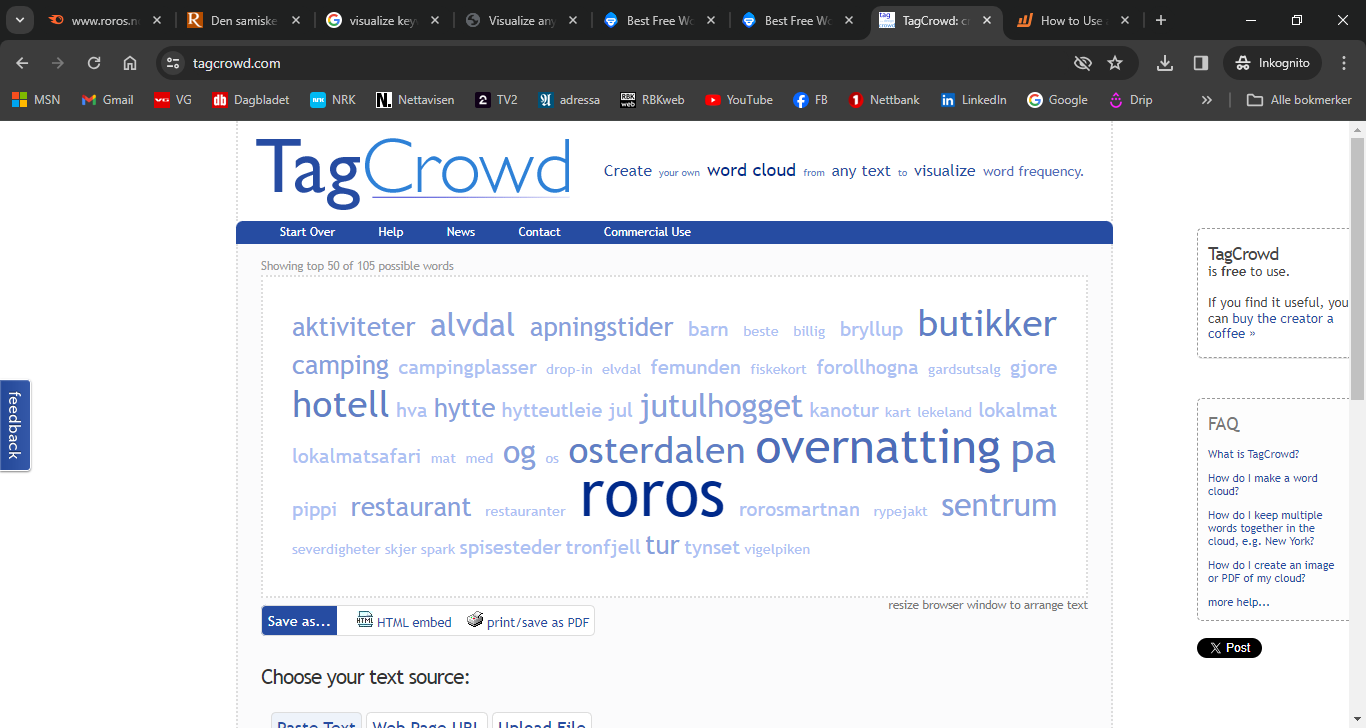 Fdf
10
Nøkkeltall Google Search Console
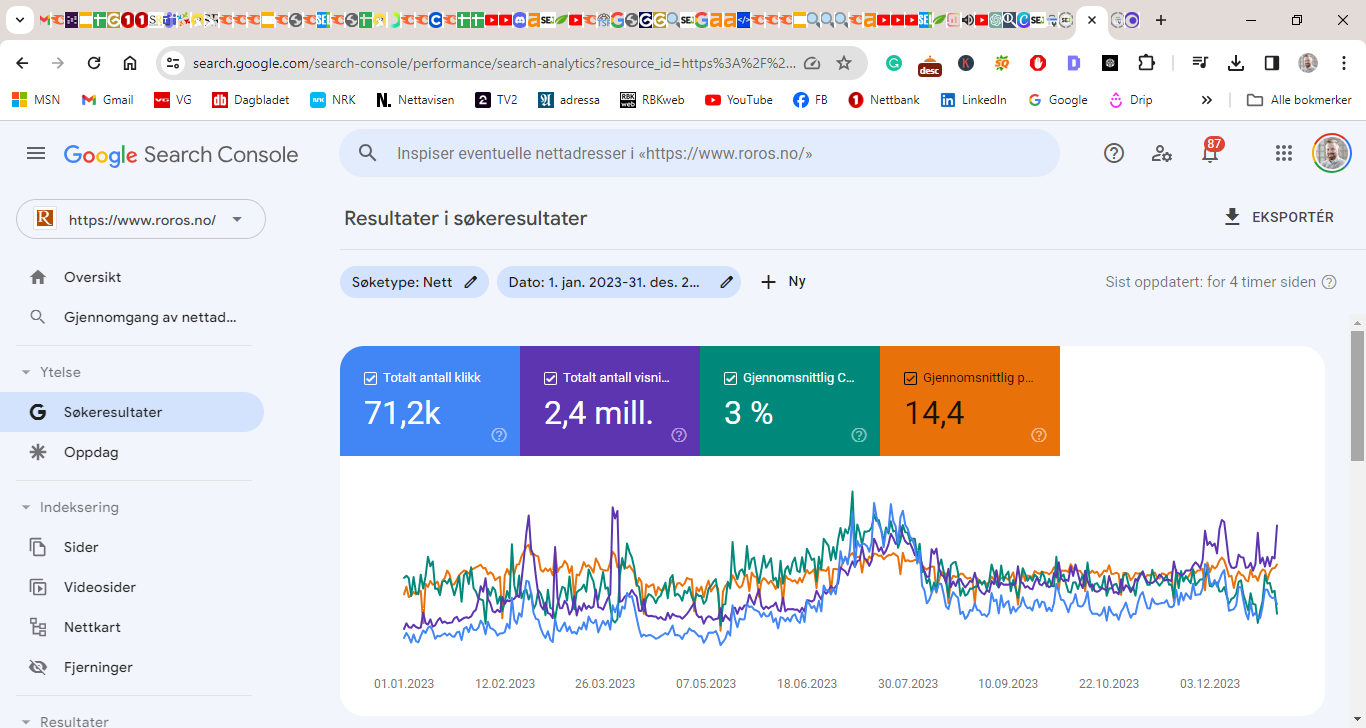 11
Mest besøkte sider Q4
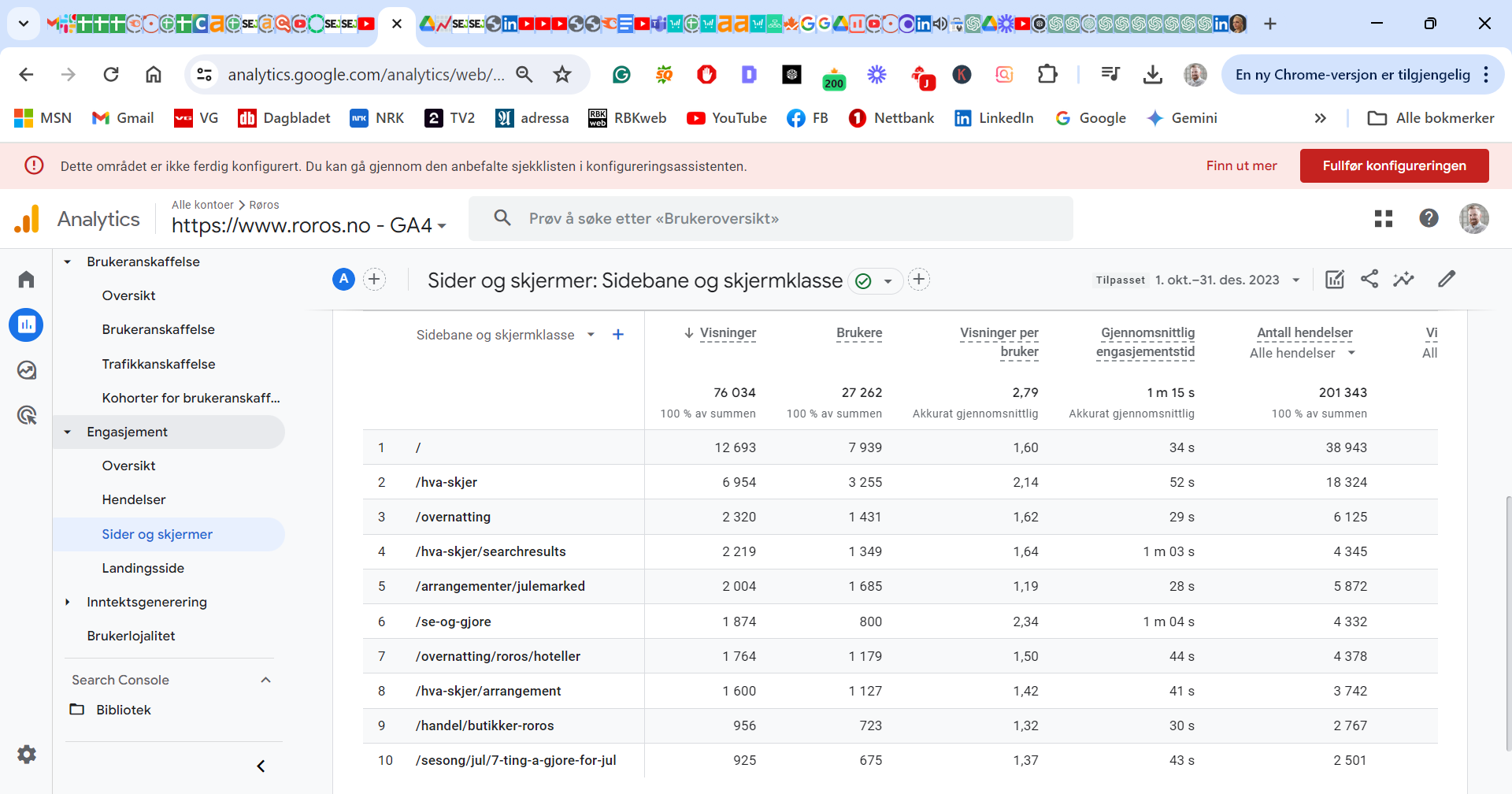 Mest besøk oktober til desember 2023.
12
Demografiske tall
Fdf
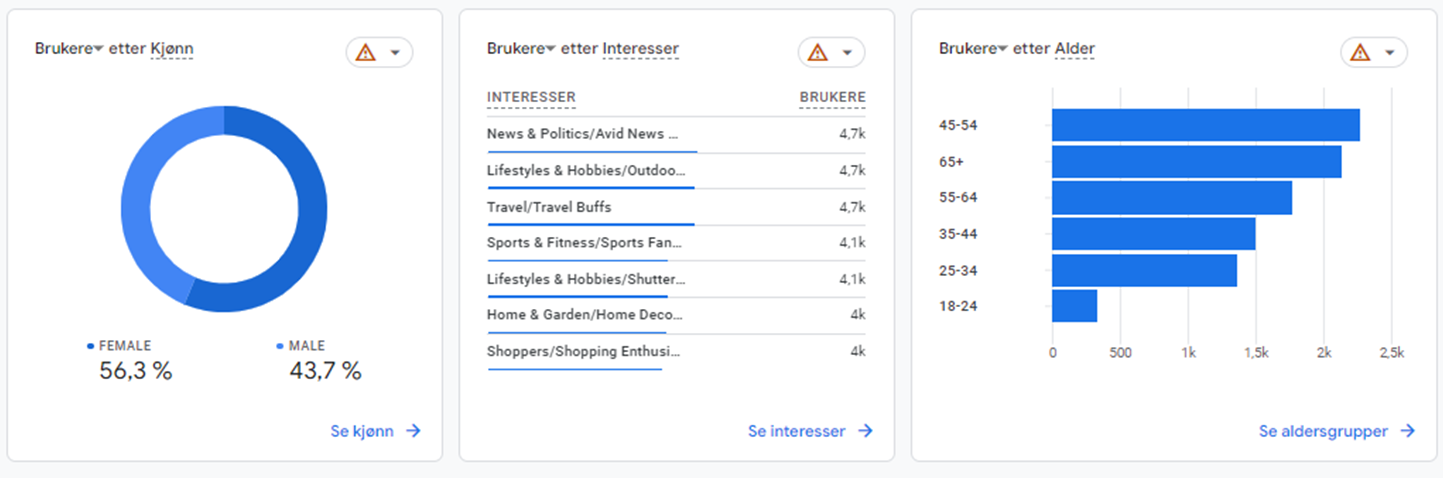 13
Kanaler trafikk
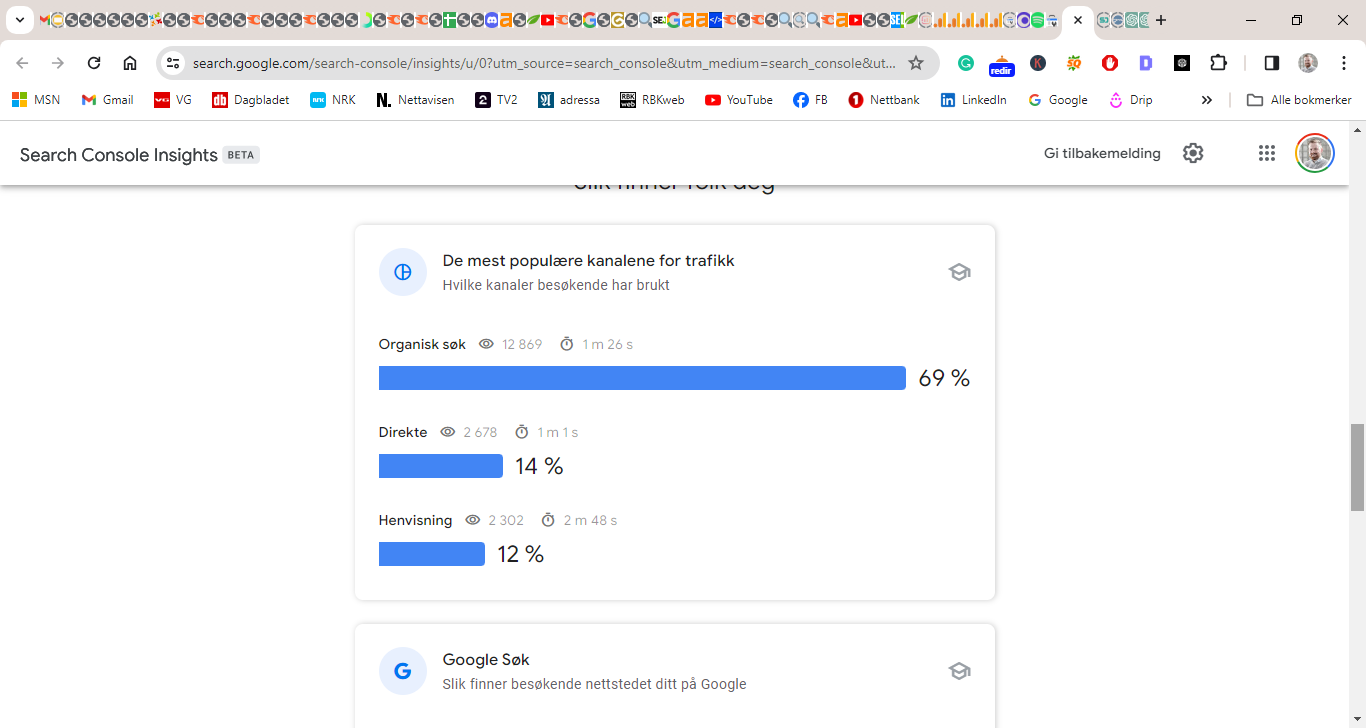 Snitt-tall mnd for de tre mest populære kanalene for trafikk
14
Flater og skjermer
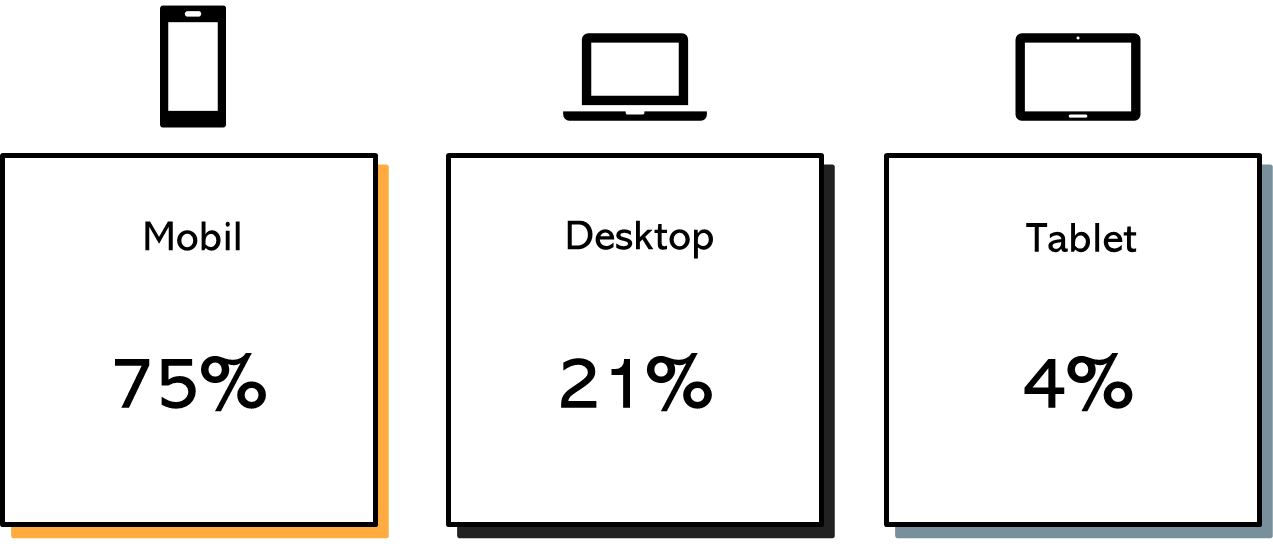 15
Overnatting
16
Overnatting: slik har vi jobbet
Basert på flere søkeordsanalyser så vi store søkevolum for overnatting for både Røros og Østerdalen.

Vi lagde en helt nye kategorier der vi delte opp Røros og Østerdalen.

Her lagde vi 2 kategorier, en for Røros og en for Østerdalen. 

Innenfor denne «huben» samlet vi alle sider for hoteller, hytter og camping med mer.
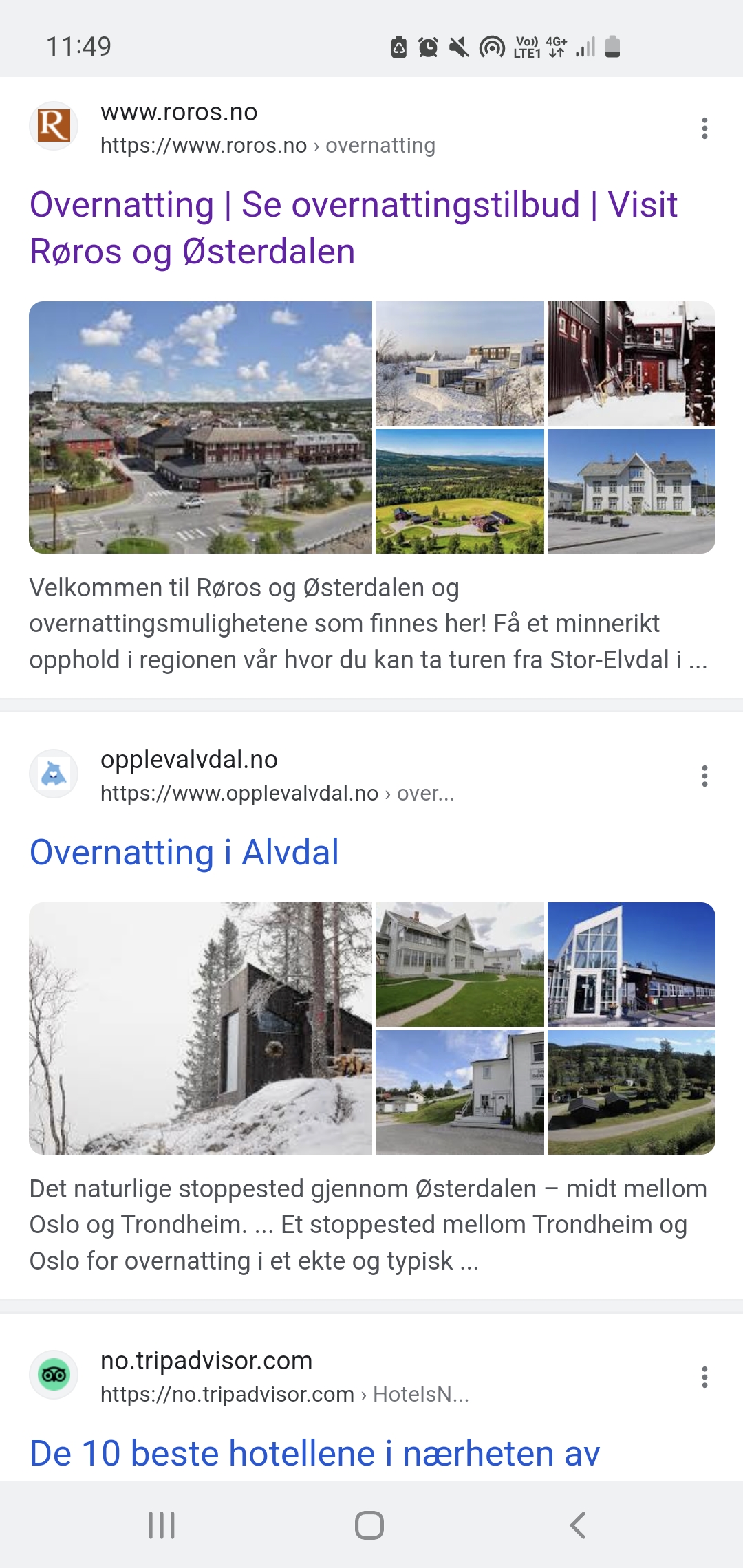 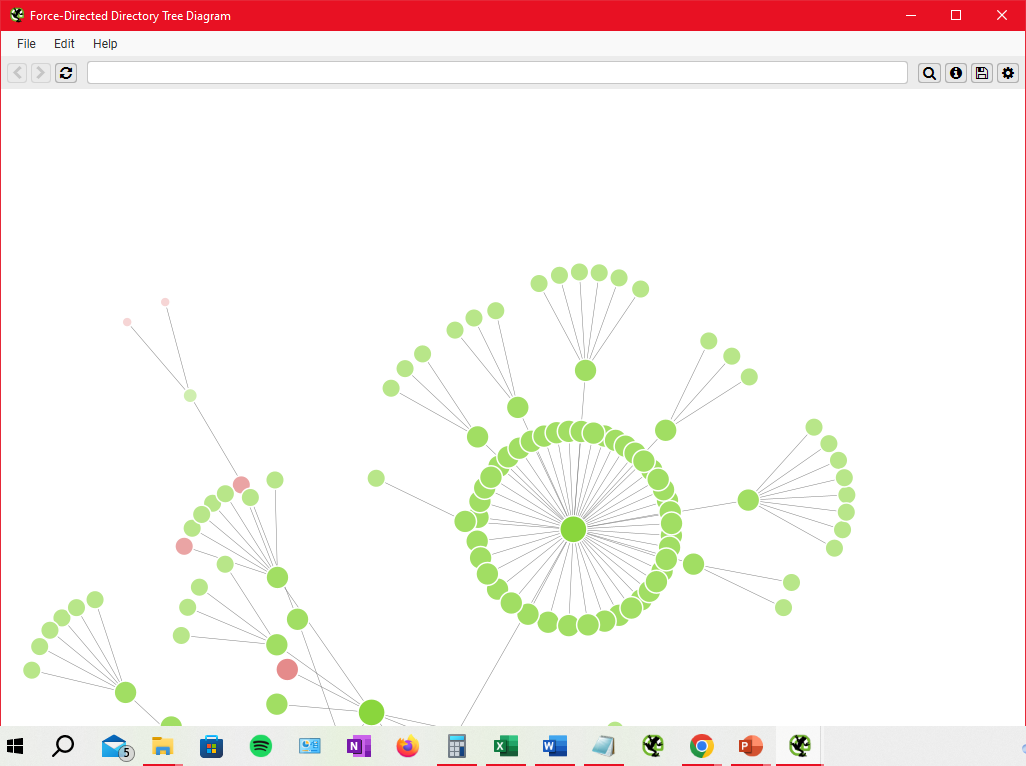 Nytt innhold for «Overnatting» i 2023
Kategorier: Slik er sidestrukturen satt opp tematisk
17
Overnatting: vekst i 2023
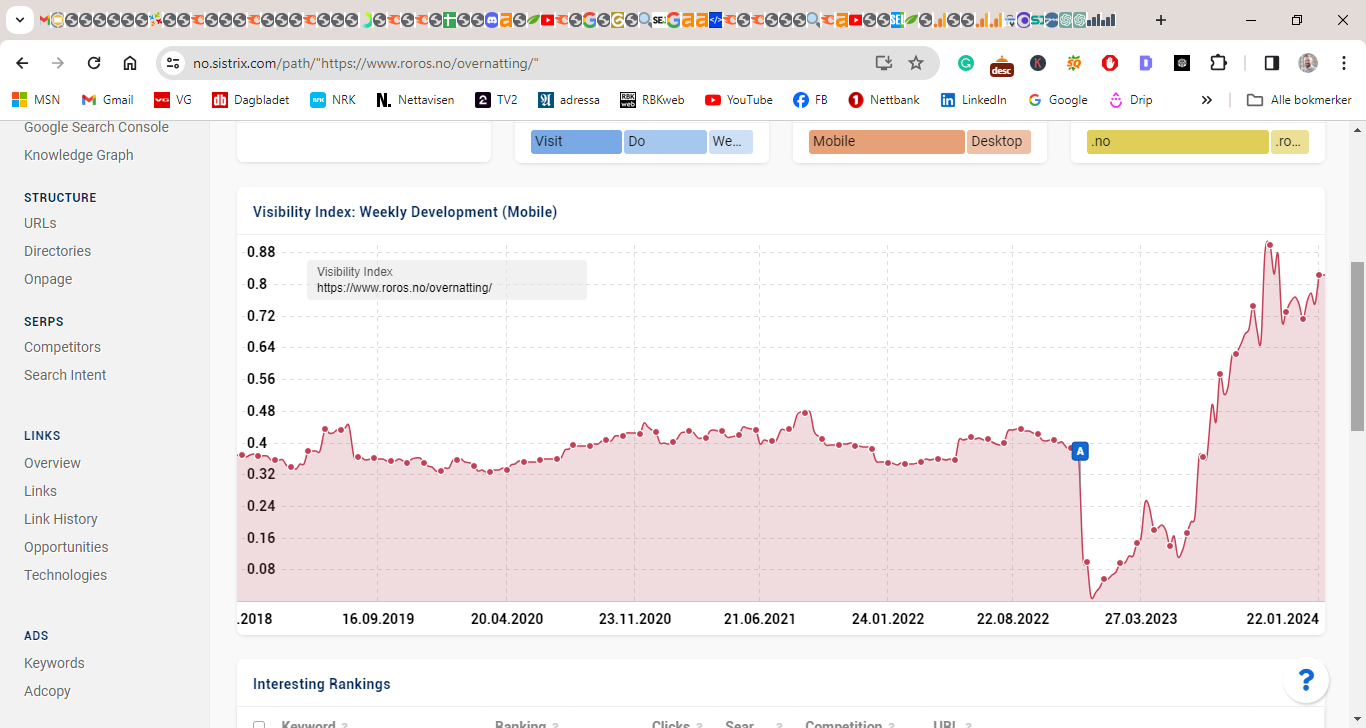 Verdi: kr 800.000/år

Besøk: 36.000
Visning/bruker: 2.70

Organisk vekst: +494%

Trafikk 2. halvår: +57%

Søkevolum: 40.000/mnd
18
19
15.4.2024
Bjørn Marius Narjord
Nøkkeltall Q1 2024www.roros.no
Organisk synlighet roros.no Q1
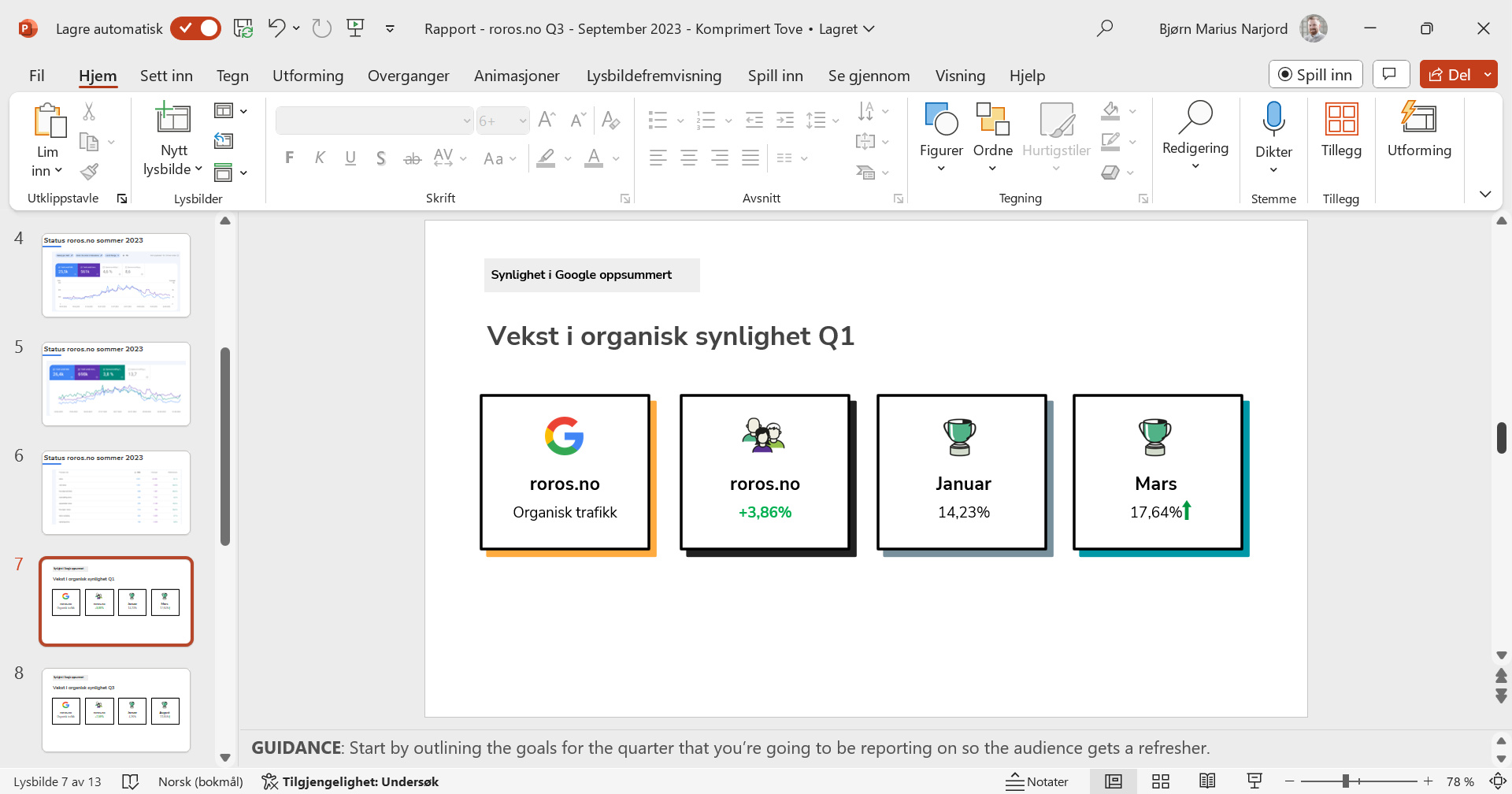 20
Høydepunkter Q1 2024
Økt rangeringsdistribusjon med 13,71% fra Q1 2023.

Trafikken fra søkemotorer økte med +50% fra Q1 2023.

Kategorien «Se og gjøre» med en vekst på +295%

Topp 3 i Google med økning på 40% fra juni 2023.
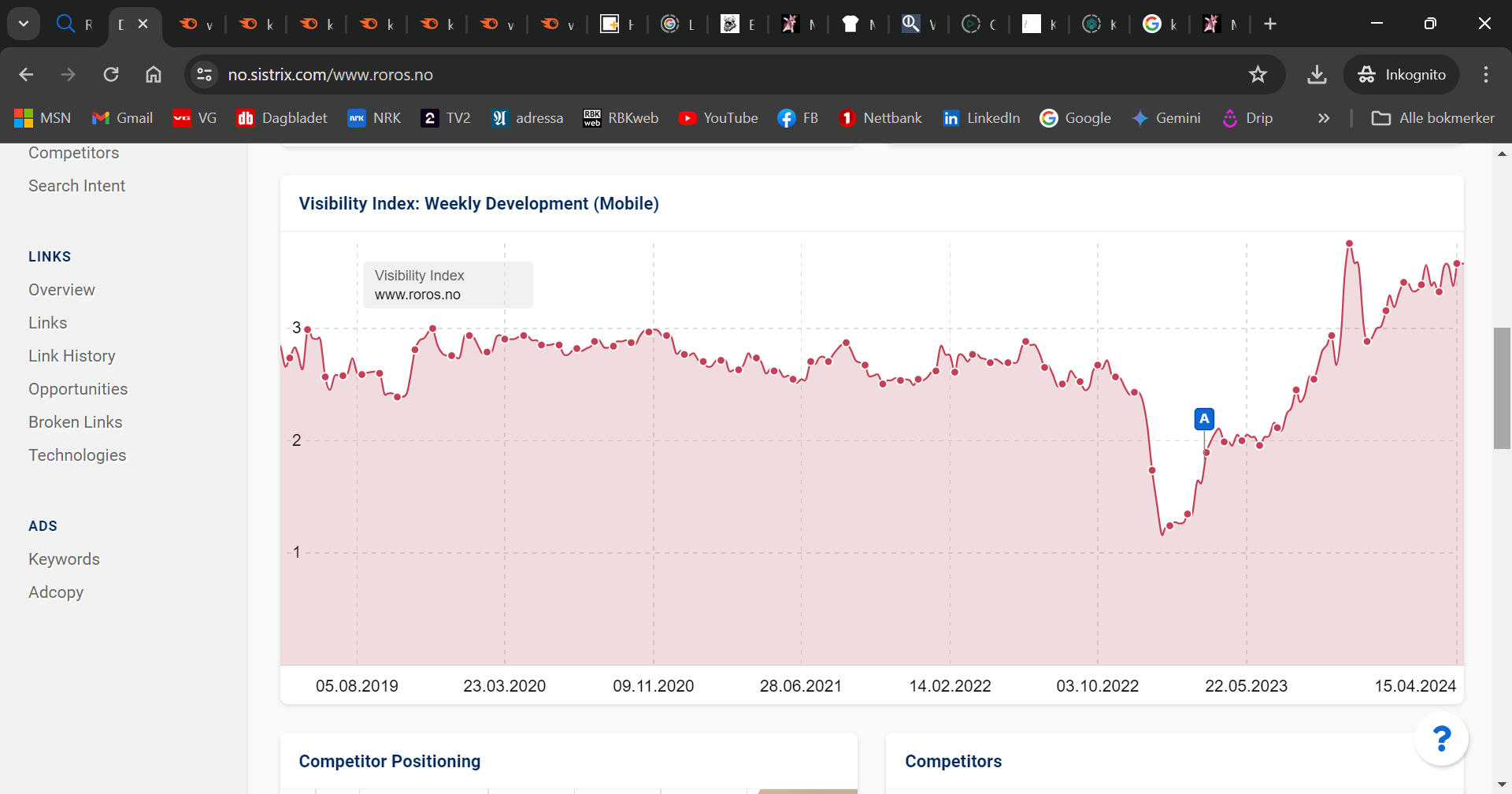 Vekst: www.roros.no
21
Vekst kategorien «Se og gjøre»
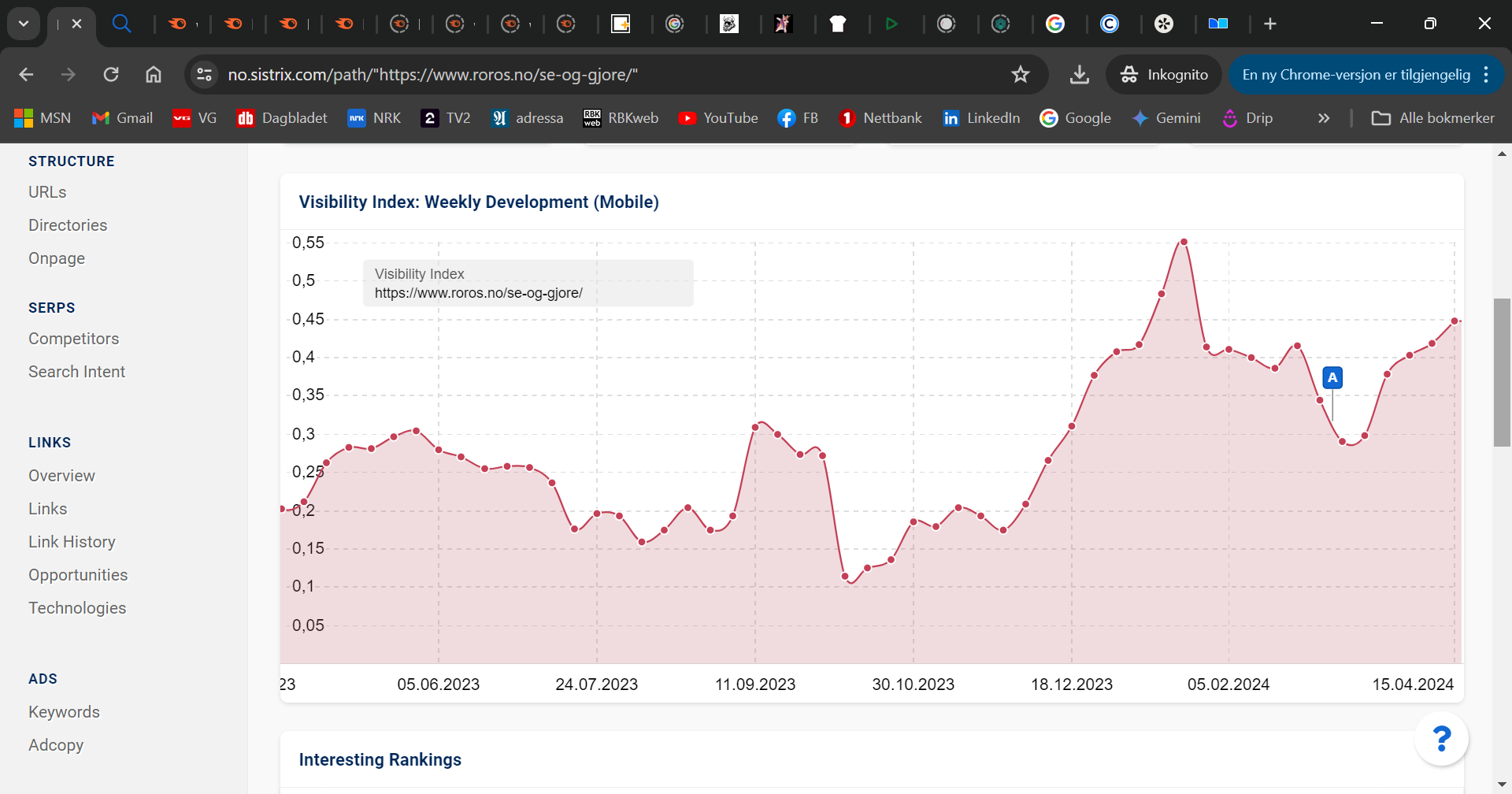 Kategorien «Se og gjøre».

+295% fra oktober 2023.
+295%
22
Trafikk alle kilder topp 10
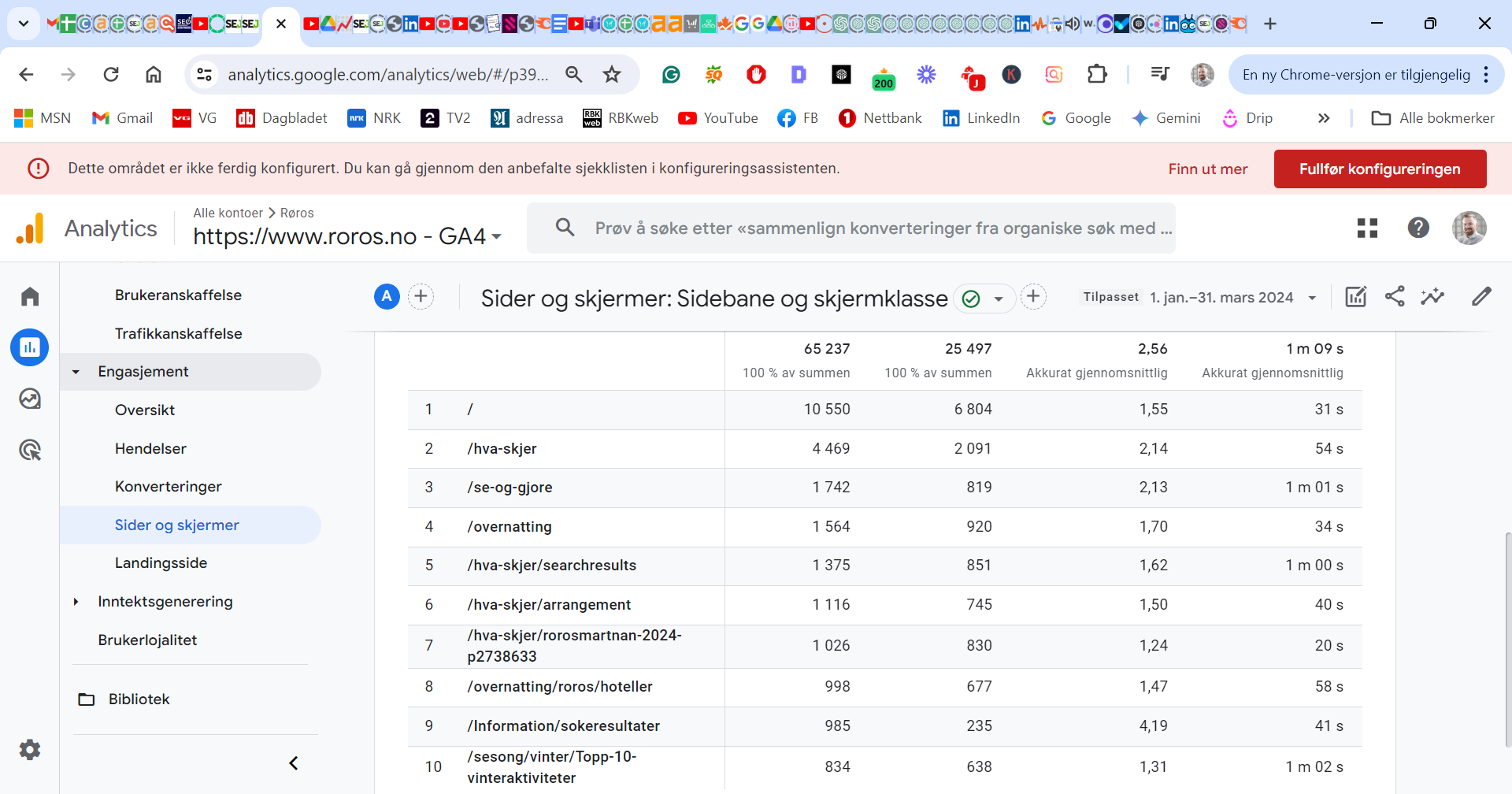 Trafikk samlet fra alle kilder - Q1.
23
Rangeringsdistribusjon Overnatting
Dette er prosentvis andel for organisk synlighet totalt i Q1. Sammenlignet med konkurrenter.  Et stort hopp her siden nyttår.
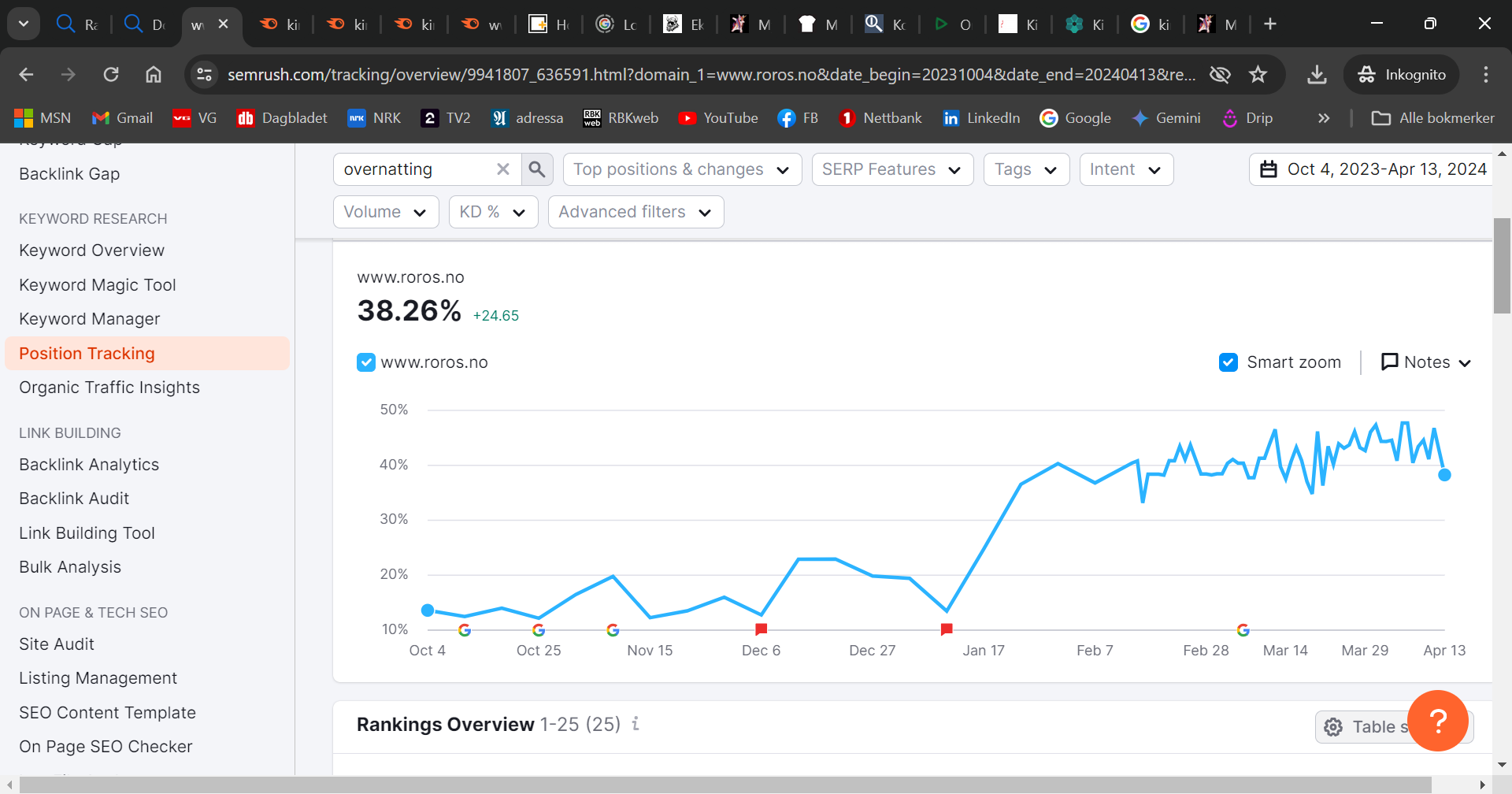 +25%
24
Trafikk fra søkemotorer Q1
Organisk synlighet fra Google. 25.000 økter i Q1. 

Opp 50 prosent fra Q1 2023.
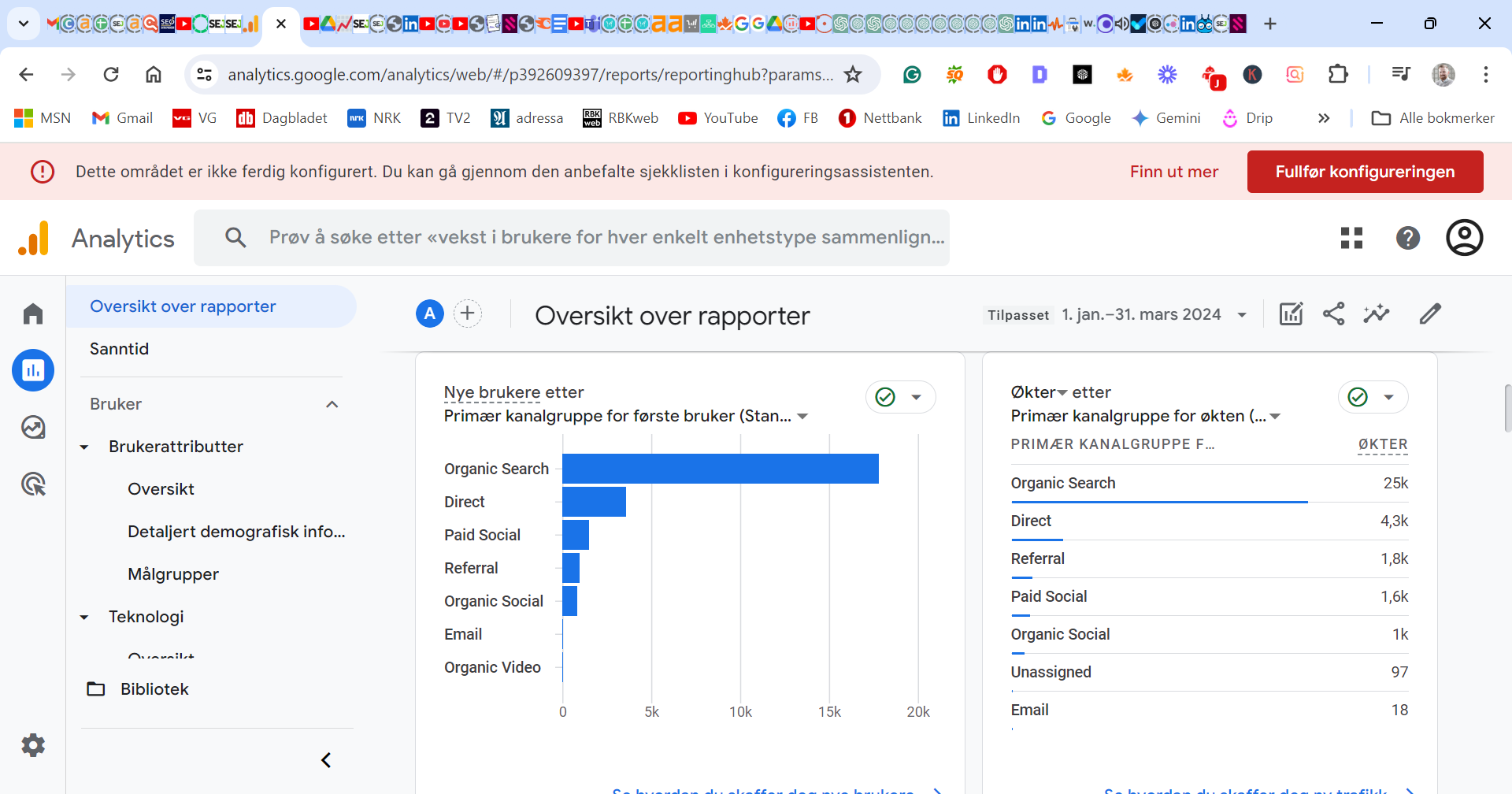 +50%
25
Markedsandel
Vi har laget et dashboard som måler vekst for relevante søkeord og emner i Google, sammenlignet med de største konkurrentene. 

Dette kan være aktører i andre bransjer men som likevel innehar synligheten vi har som mål å oppnå.

Opp 13,71% siden Q1 2023.

Verktøy: Semrush
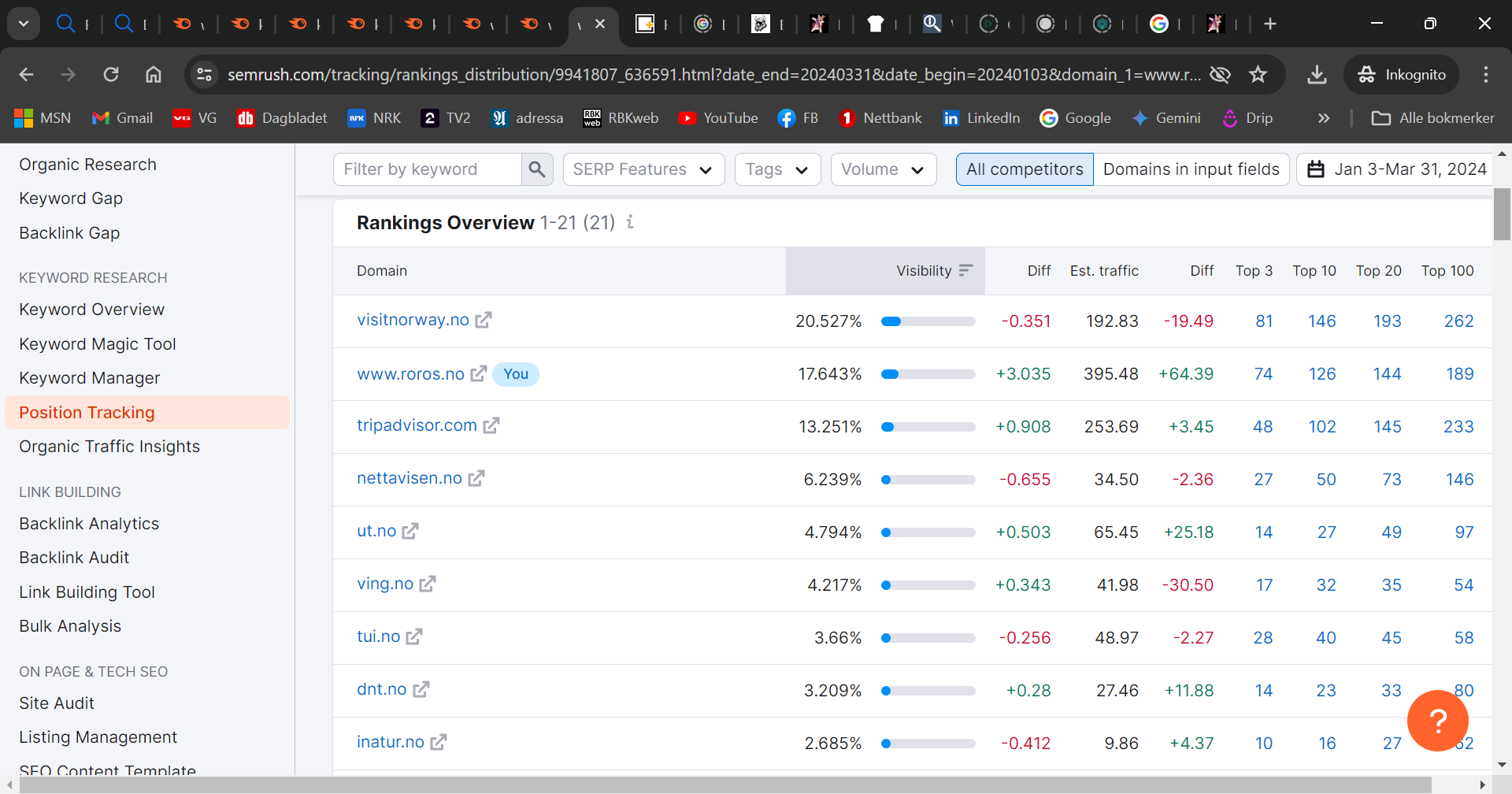 26
SoMe – Q1 2024
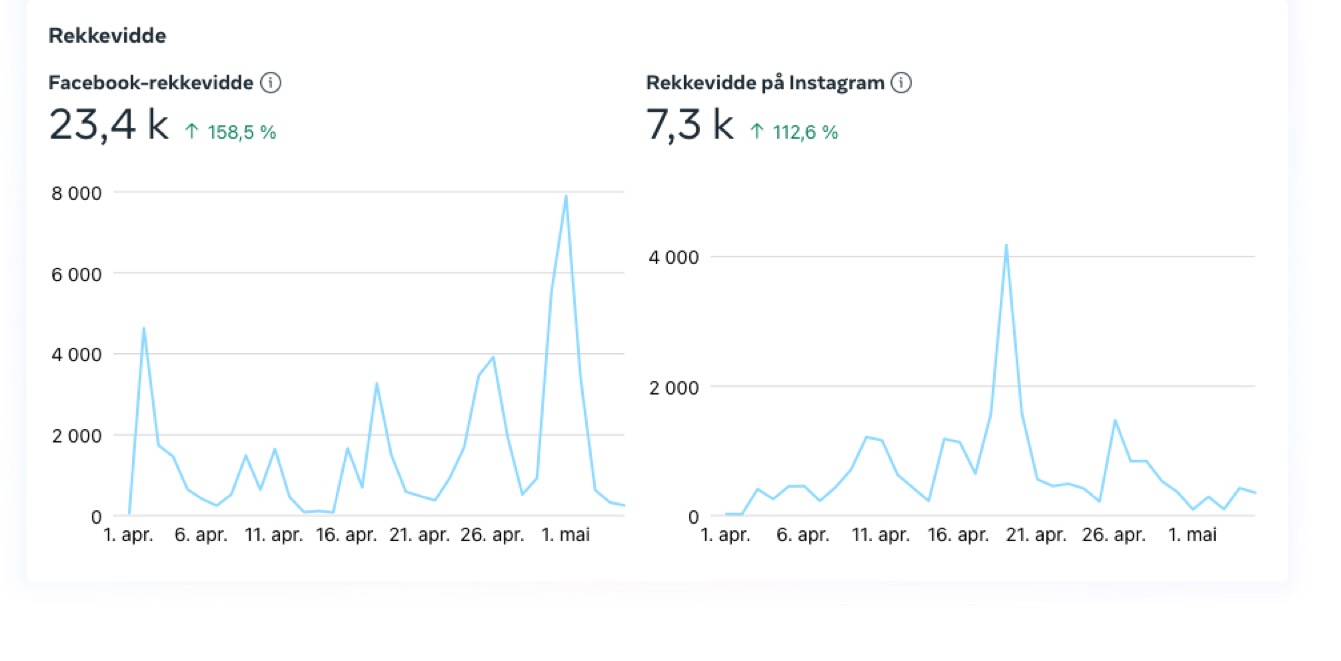 27
Gått opp nesten 2.000 følgere på FB fra 2023.
Ser ut som om vi har vokst mye. Ligger på det samme, bare lavt i Q1.
Nøkkeltall Google Search Console
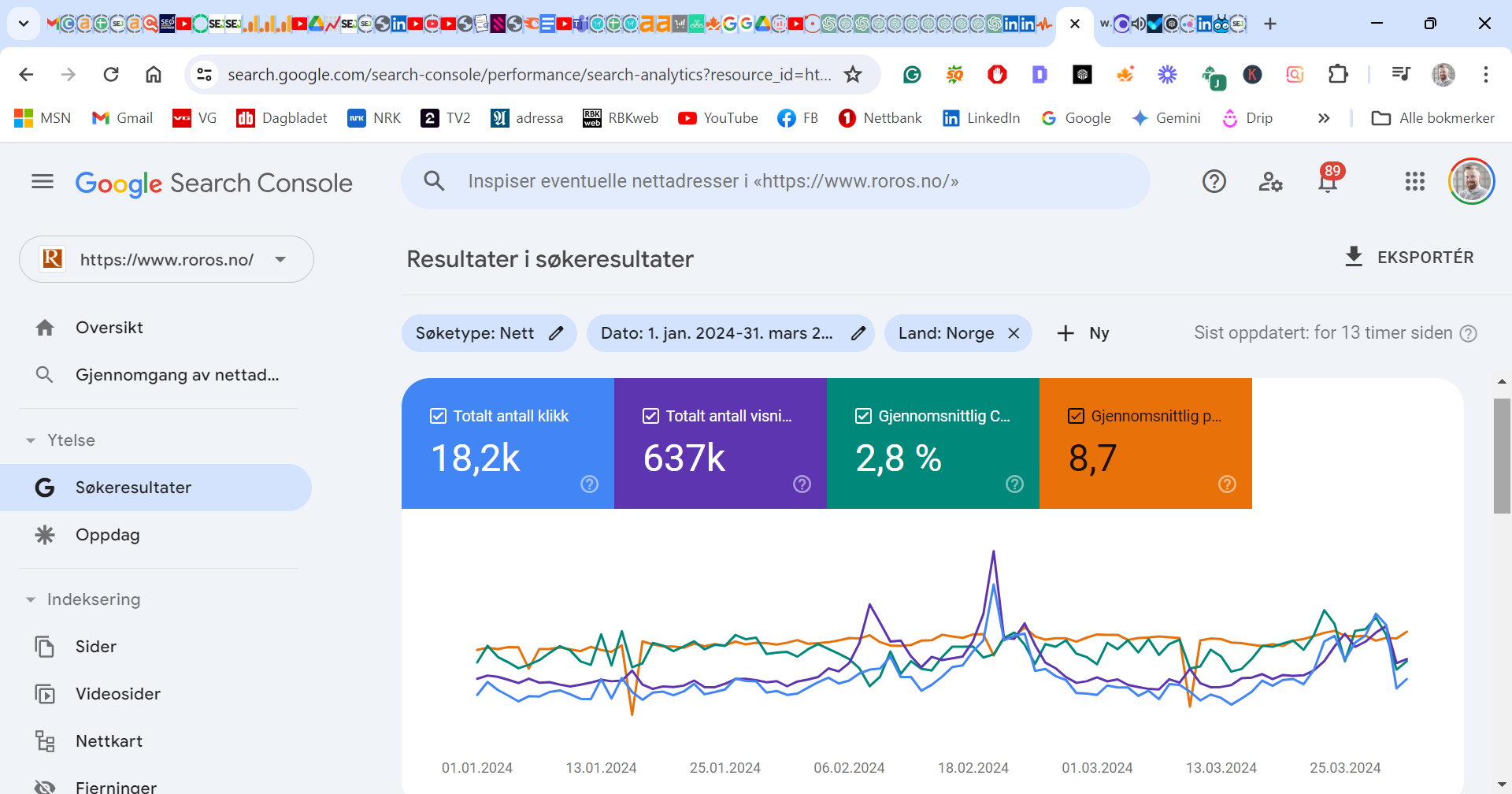 28
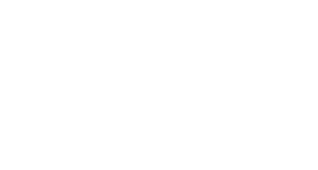 Samarbeid med Solid Media og Intent SEO- rydde opp på nettsiden, kannibalisering- sporing av partnere, hadde et prosjekt med 11 partnere, nå blir det alle som har mulighet til booking
29
Bjørn Marius Narjord
SEO-rådgiver - Intent SEO
bjorn@intentseo.no
Naturbasert reiseliv
32
Hva vil de internasjonale gjestene ha?Fra norsk turistundersøkelse 2023, Visit Norway
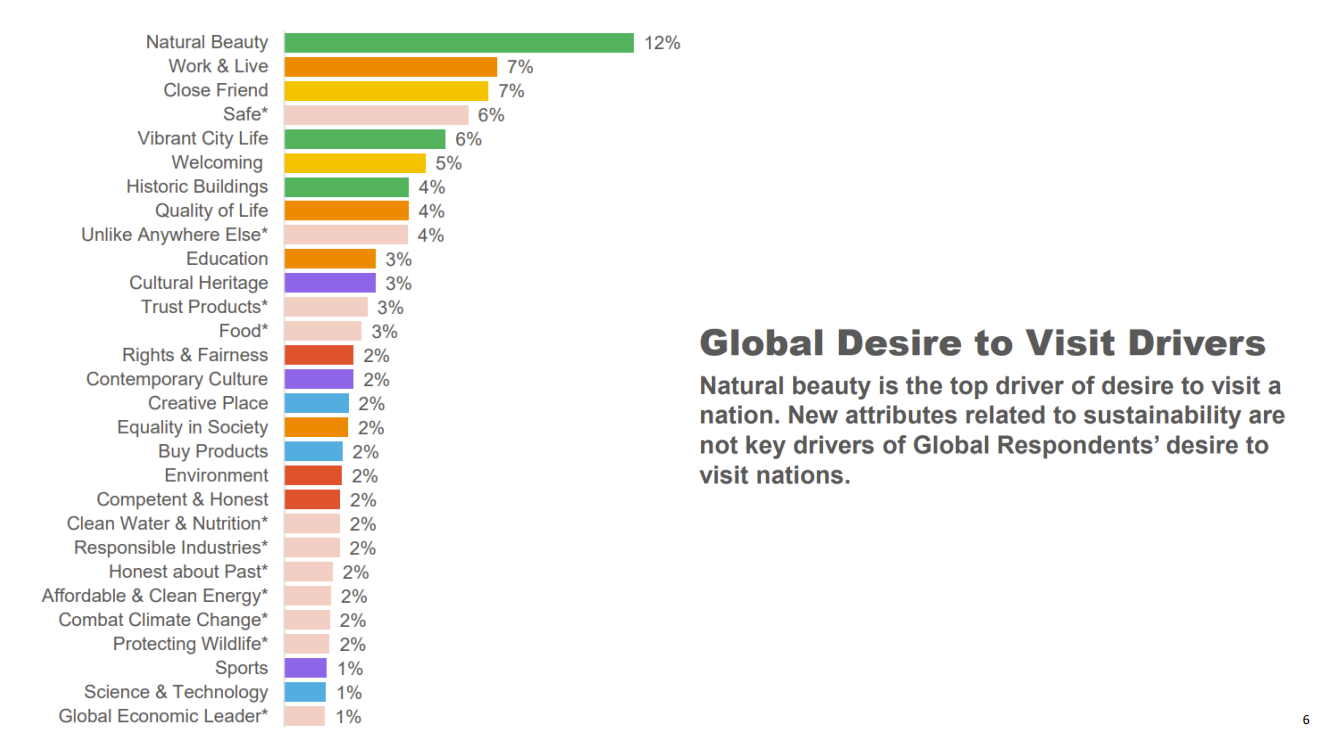 [Speaker Notes: Uberørt natur – stillhet og natur 3. viktigste i turistundersøkelsen

Her har vi et eldorado å tilby!]
Fjord og fjell topper, men…
33
Topp tre…
34
NÅR DU TILBRINGER TID UTE I NATUREN PÅ DENNE FERIEN I NORGE, HVILKE AV FØLGENDE BESKRIVELSER PASSER BEST FOR HVA DU ER UTE ETTER?
35
[Speaker Notes: Her treffer vi på alt!]